Mega Goal 2.1
Unit 3
Far And Away

Grammar
Done by: Entisar Al-Obaidallah
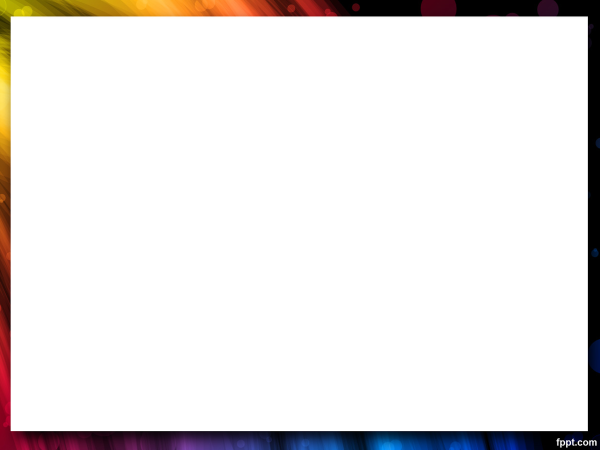 Lesson Goals
Classify the adverbs according to their degree correctly .

 Rewrite sentences using adverbs of degree ..

 Use sentence adverbs correctly .

Complete a paragraph with sentence adverbs.
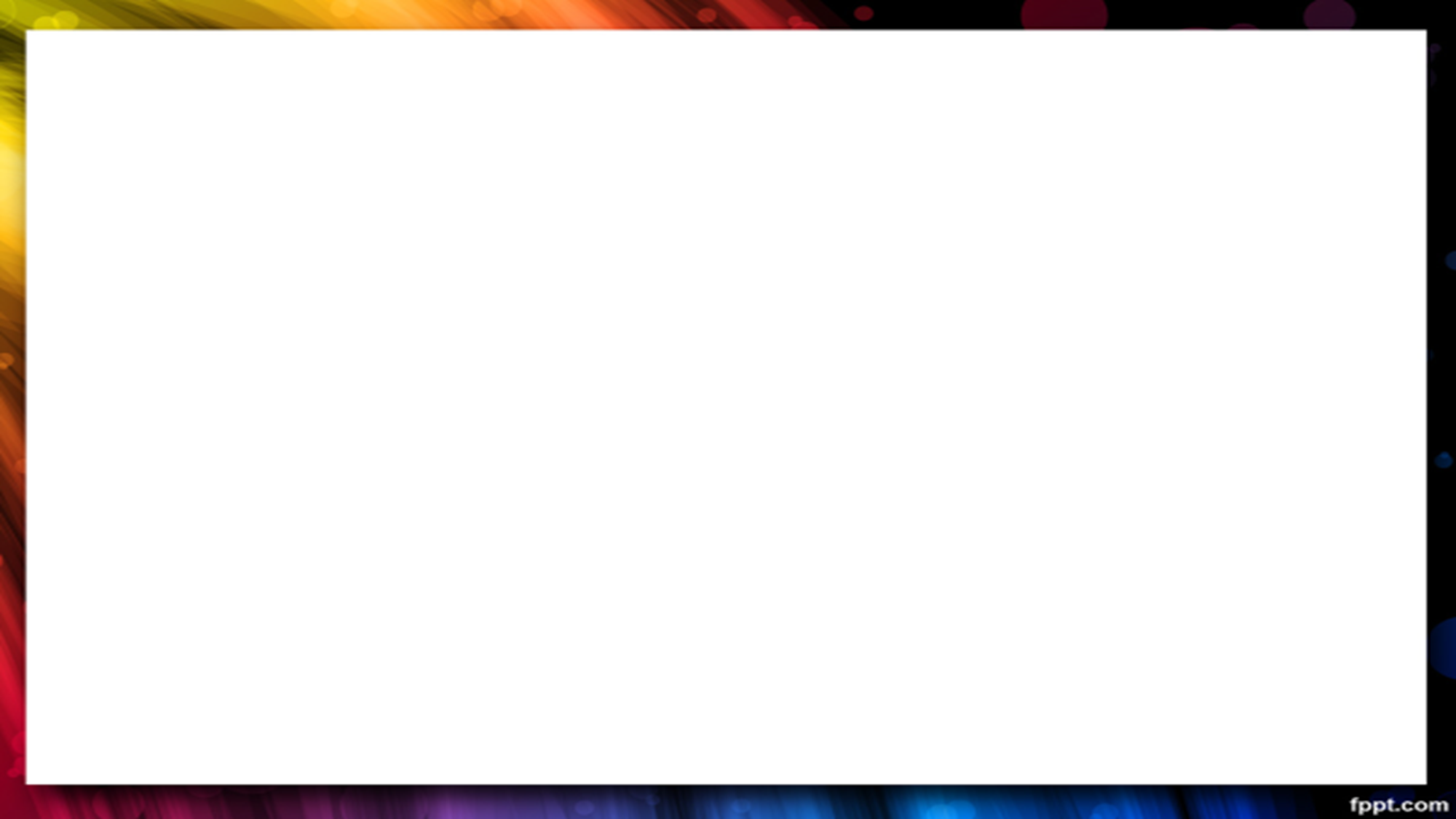 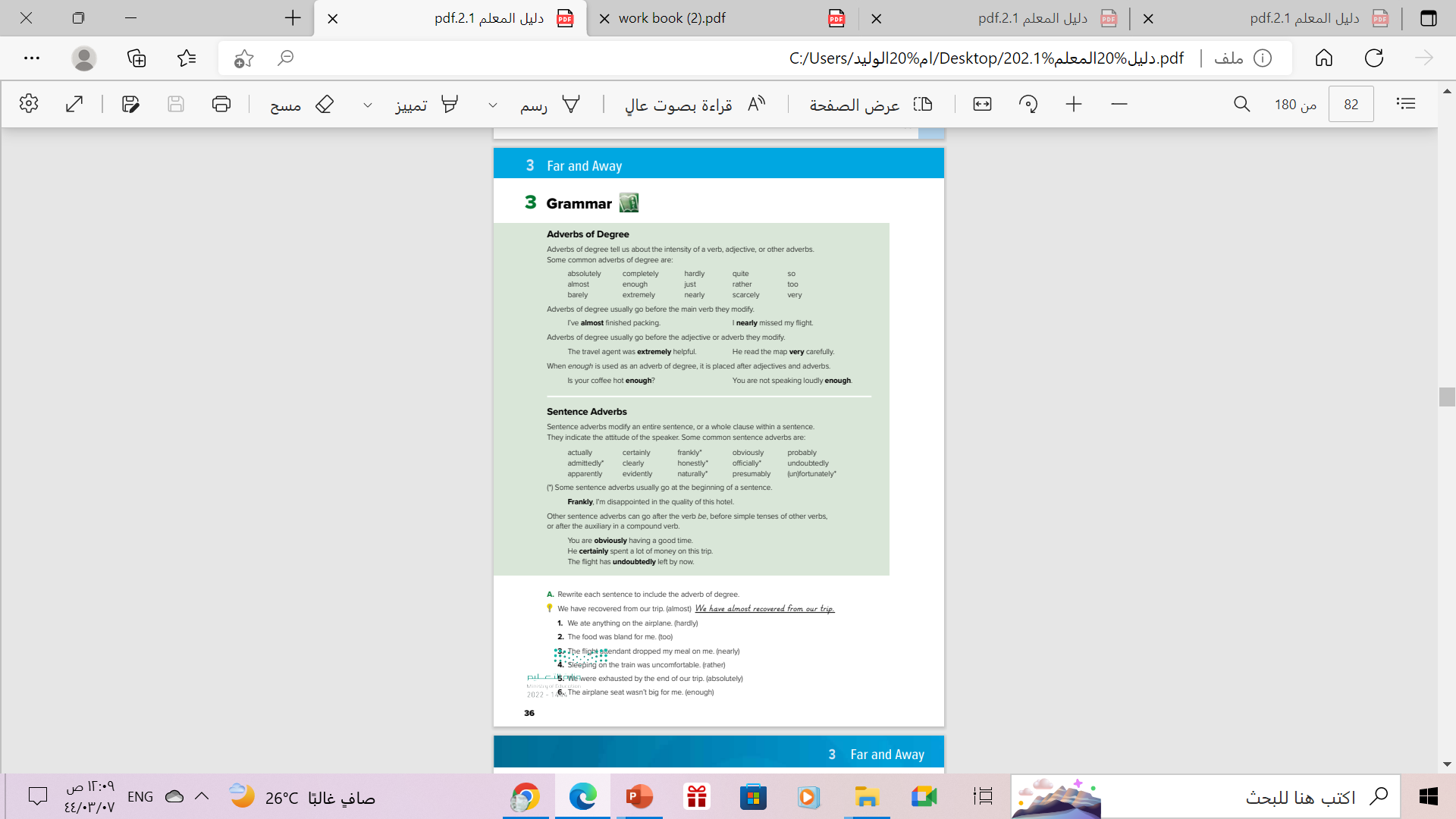 Books Open
Page: (36 )
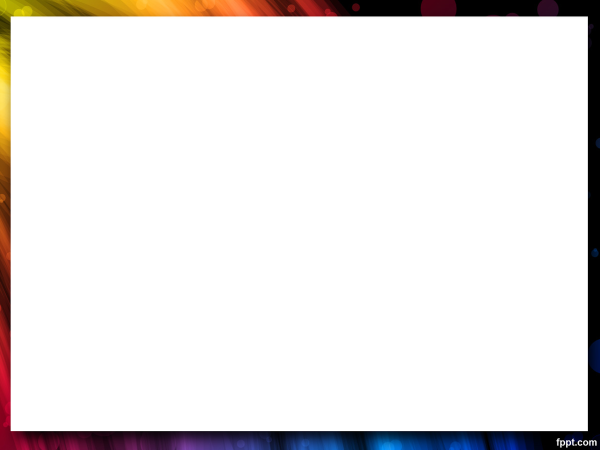 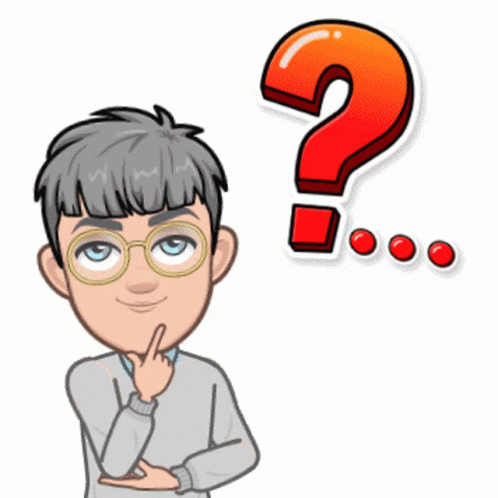 What is an adverb?
A word that describes a verb, an adjective or another adverb .
Adverb Form
We make many adverbs by adding -ly to an adjective ..
Examples:
quick           (adjective)           quickly          (adverb)

  careful          (adjective)           carefully       (adverb)

  beautiful       (adjective)           beautifully    (adverb)
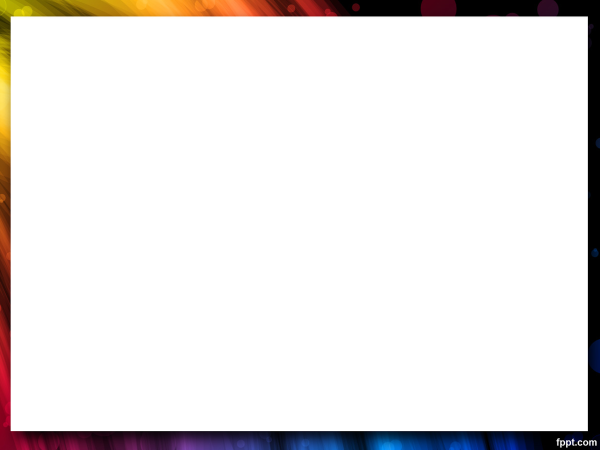 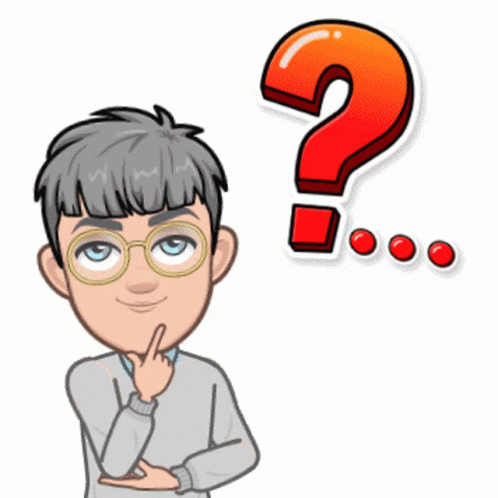 What is an adverb?
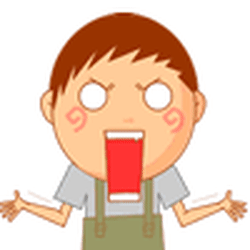 An adverb is a word that describes  a verb .
Examples:
He speaks loudly
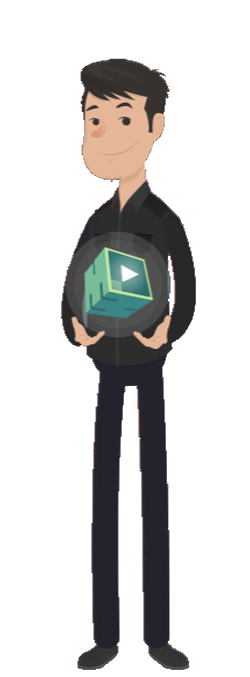 adverb
subject
verb
An adverb is a word that describes  an adjective .
He is very tall
Examples:
subject
adverb
adjective
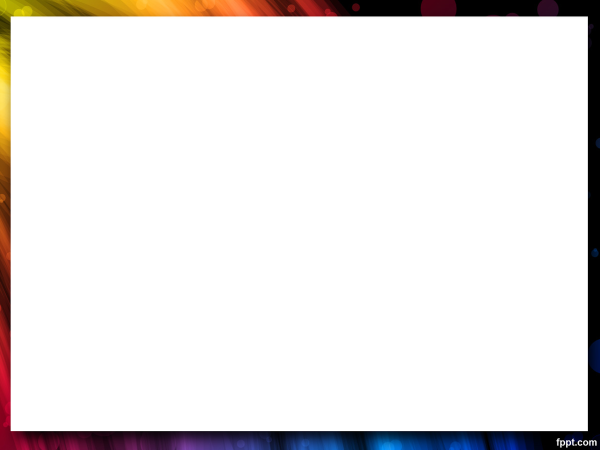 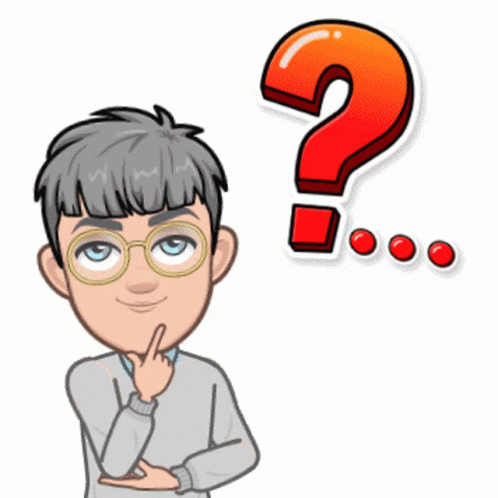 What is an adverb?
An adverb is a word that describes  another adverb .
Examples:
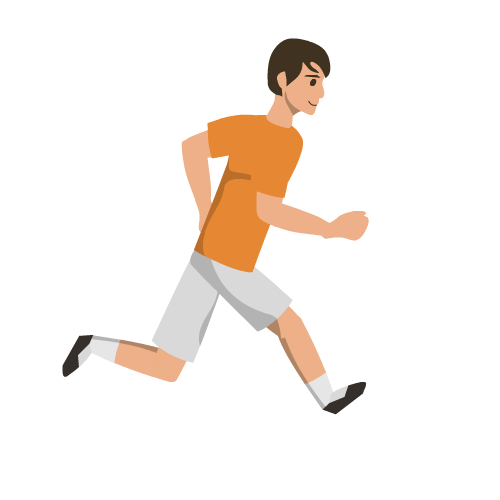 He is running very fast.
verb
subject
adverb
adverb
Examples:
She is reading so quickly.
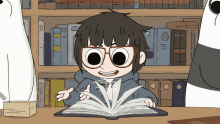 verb
subject
adverb
adverb
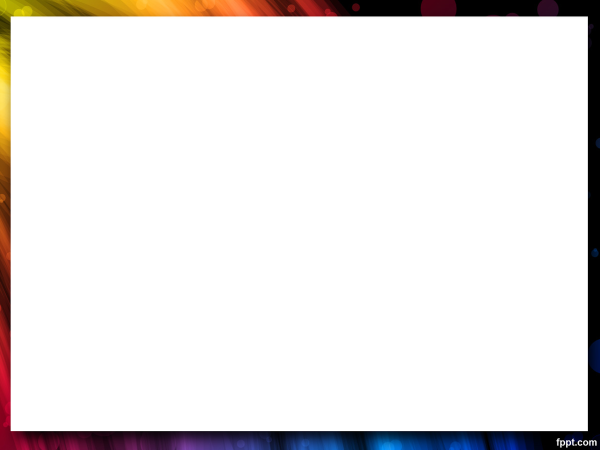 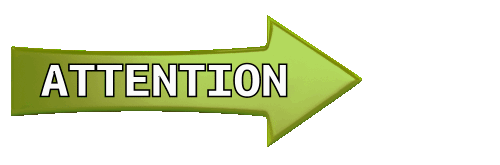 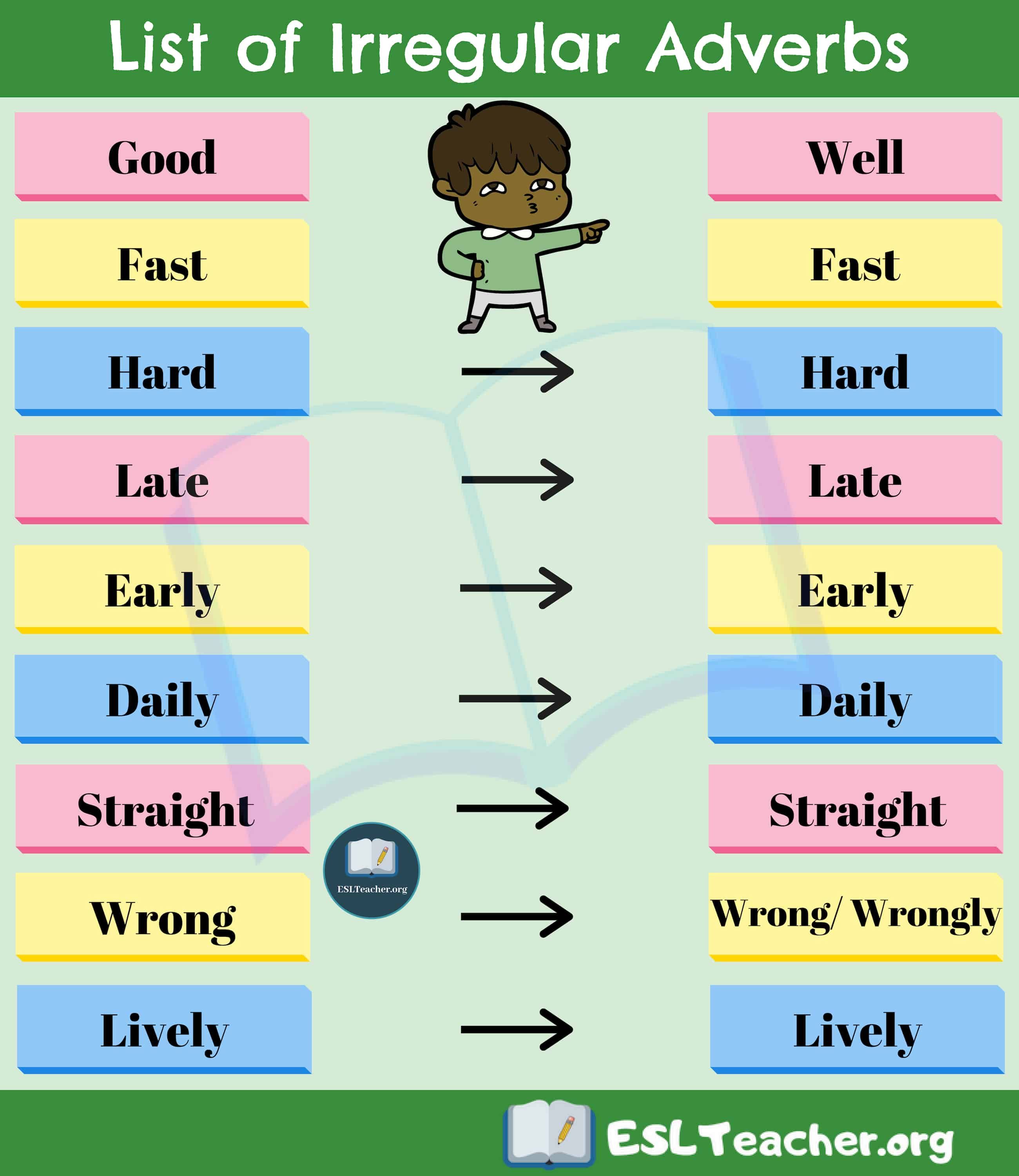 There are some irregular adverbs that  are not end with –ly
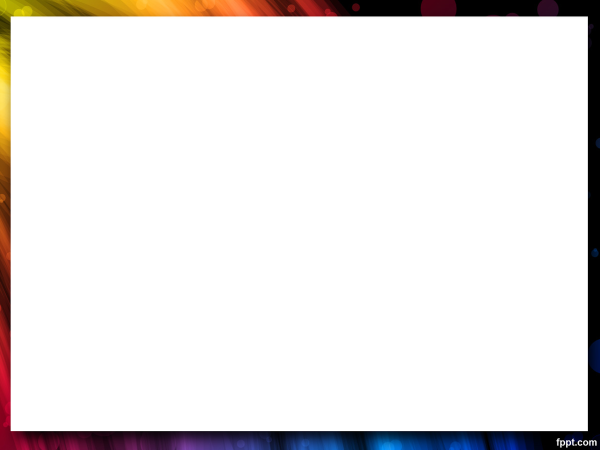 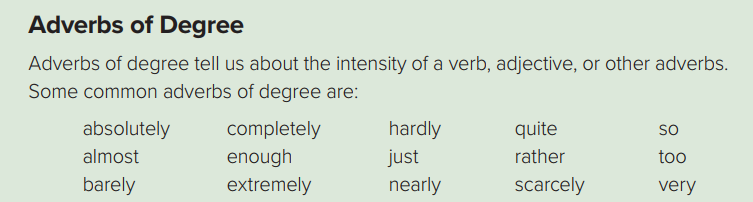 Adverbs of degree answer the question : how much or what extent .
Examples:
She entirely agrees with him.      (How much does she agree with him?)

She is very beautiful.                     (To what degree is she beautiful? How beautiful is she?)

He drove quite dangerously.        (To what degree did he drive dangerously?) 
                                                                                     (How dangerously did he drive?)
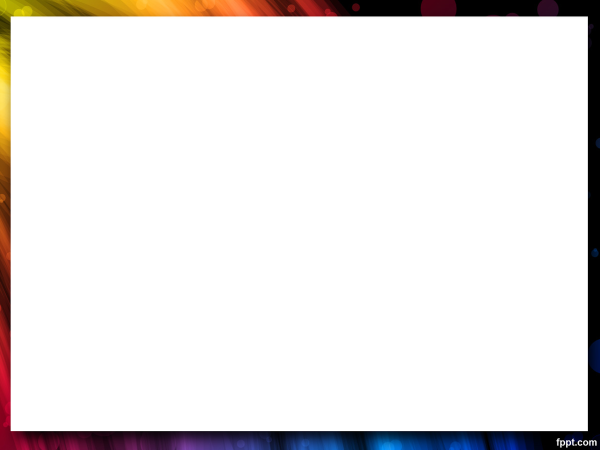 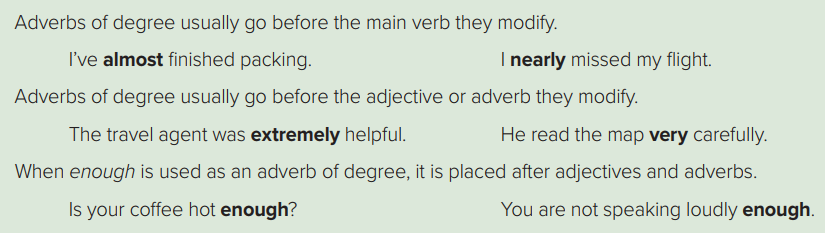 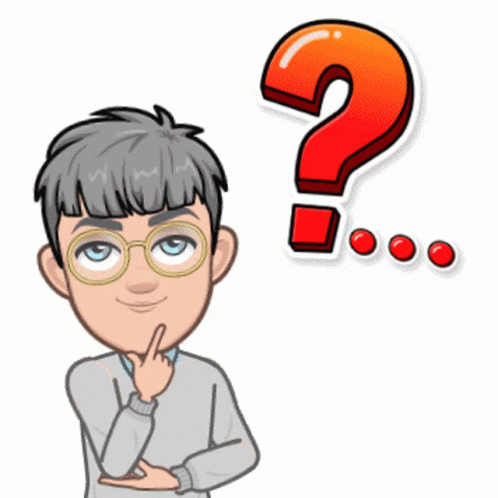 How to use adverbs of degree ?
1-Usually go before the main verb they modify.
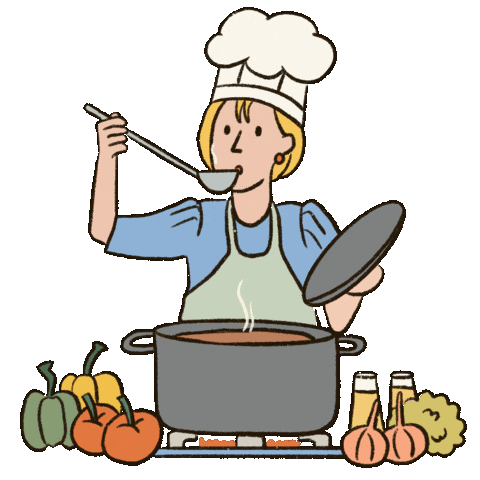 Examples:
I’ve almost finished cooking.
Main verb
adverb
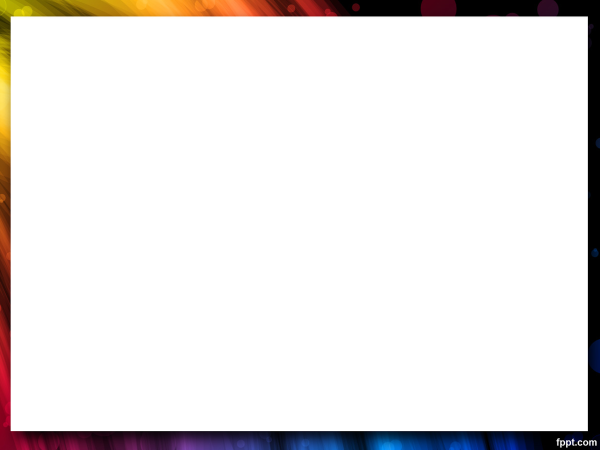 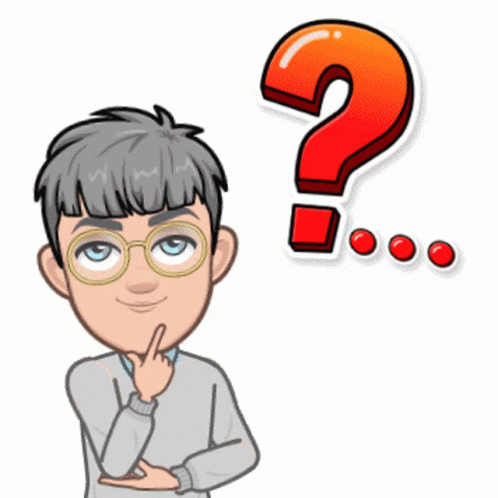 How to use adverbs of degree ?
2-usually go before the adjective or adverb they modify.
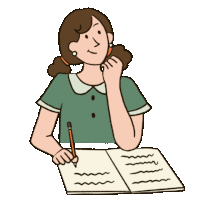 Examples:
The exam was extremely easy.
adverb
adjective
Examples:
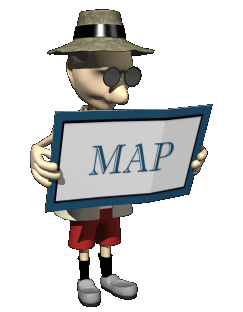 He read the map very carefully.
adverb
adverb
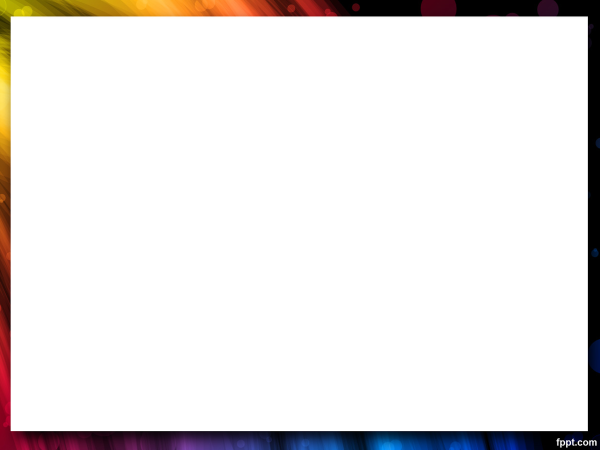 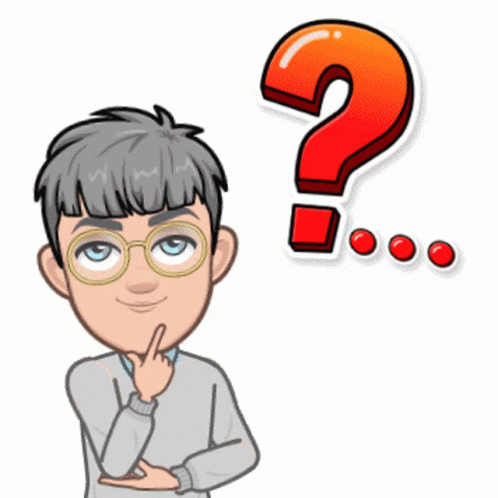 How to use adverbs of degree ?
3-When enough is used as an adverb of degree, it is placed after adjectives and adverbs.
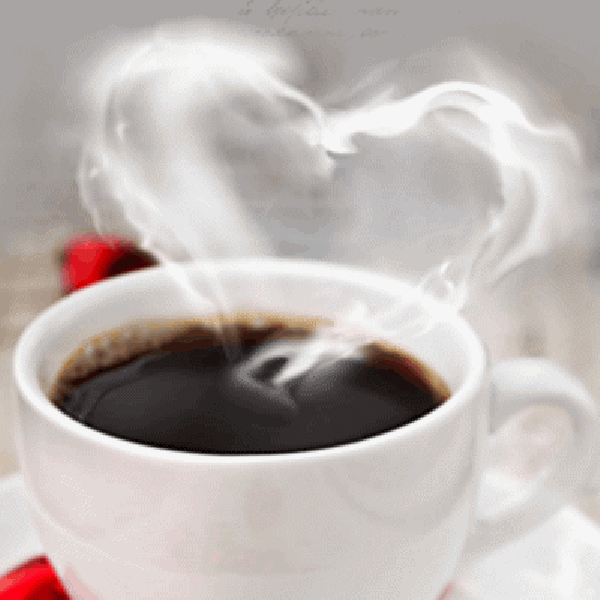 Examples:
Is your coffee hot enough?
adverb
adjective
Examples:
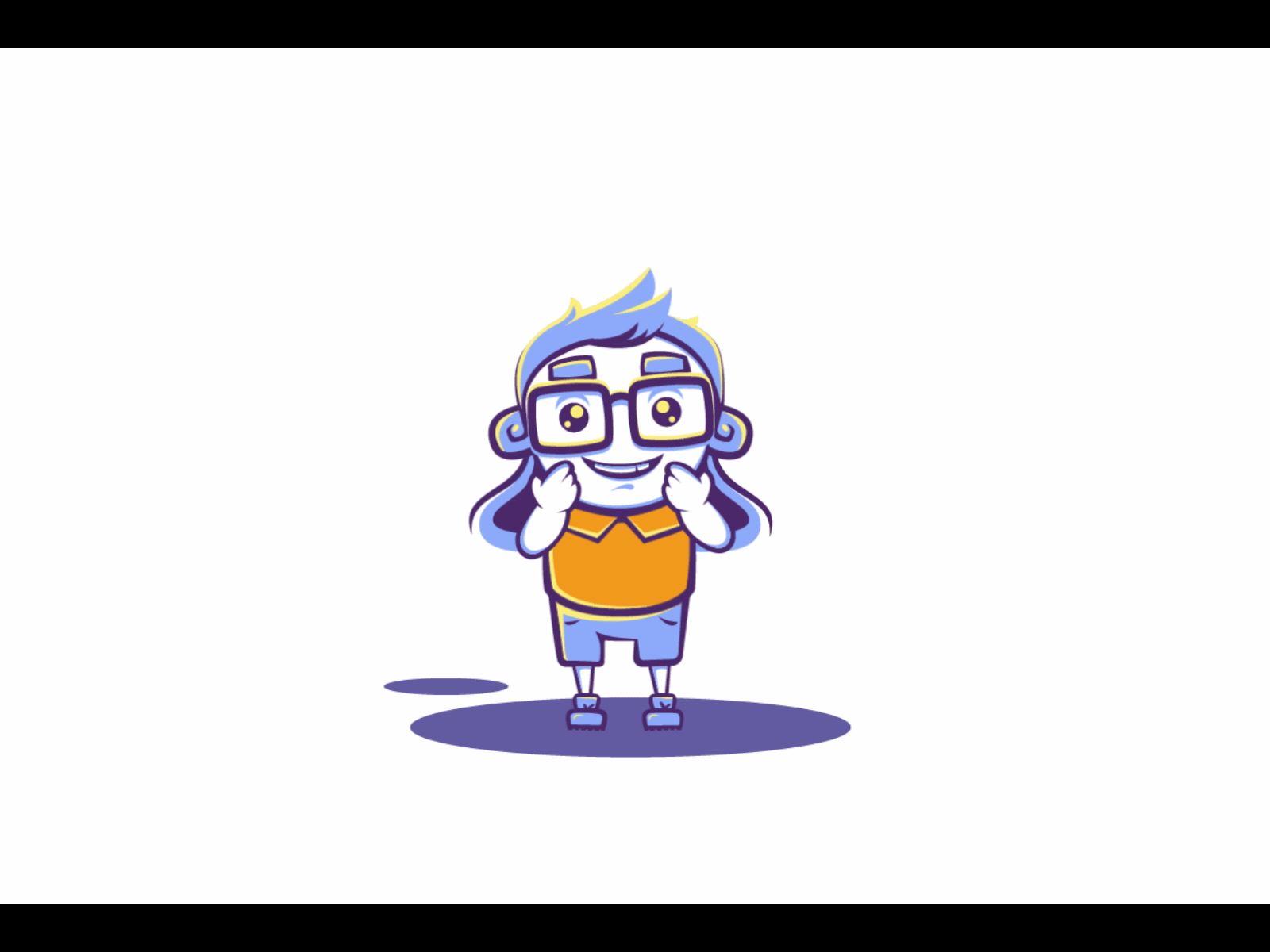 You are not speaking loudly enough.
adverb
adverb
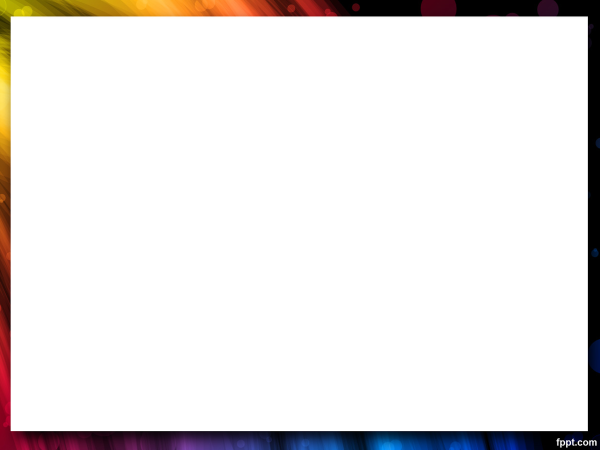 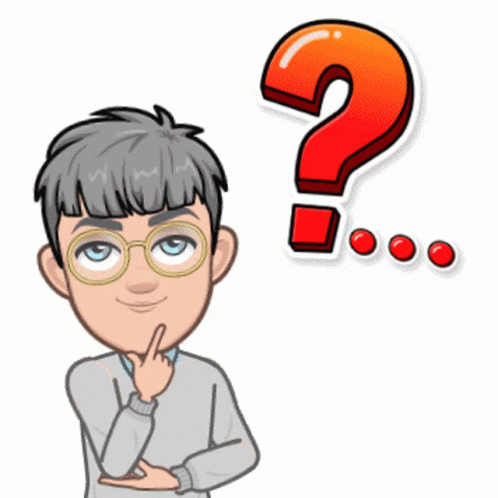 How to use adverbs of degree ?
4- “Too” meaning 'excessively: more than necessary. It goes before the adverb or adjective it modifies
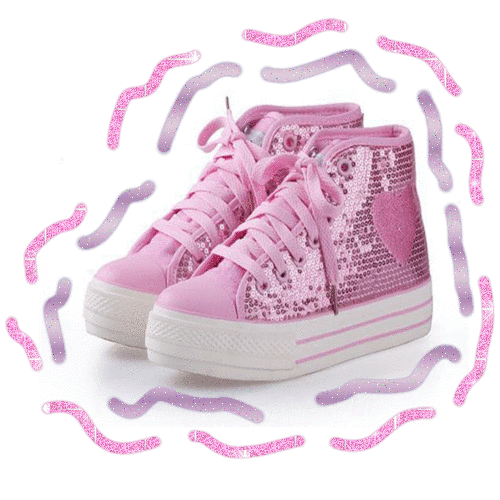 The shoes were too small
Examples:
adjective
adverb
5- We use 'very' before an adverb or adjective to emphasize the meaning and make it stronger.
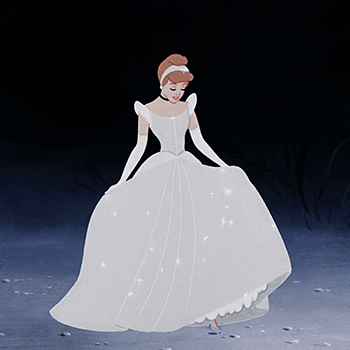 Her dress was very elegant
Examples:
adverb
adjective
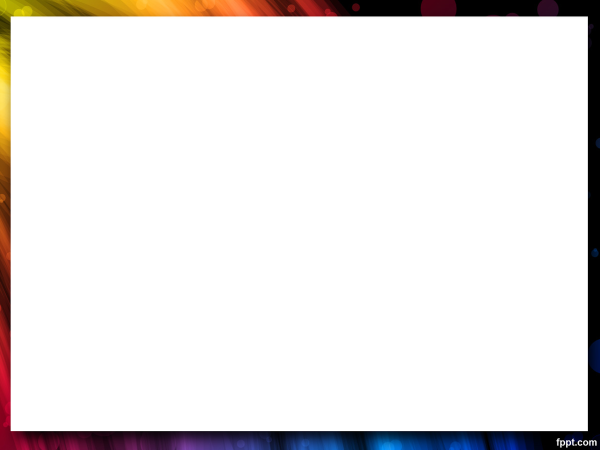 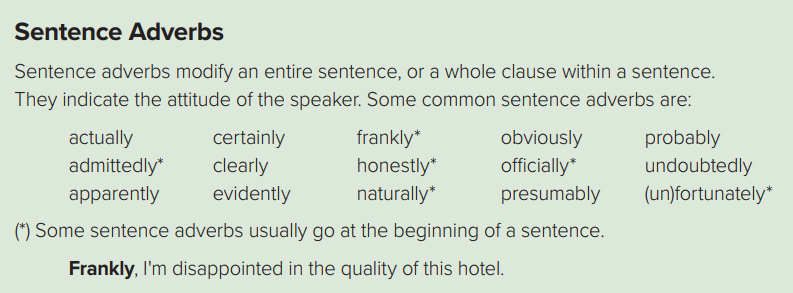 Examples:
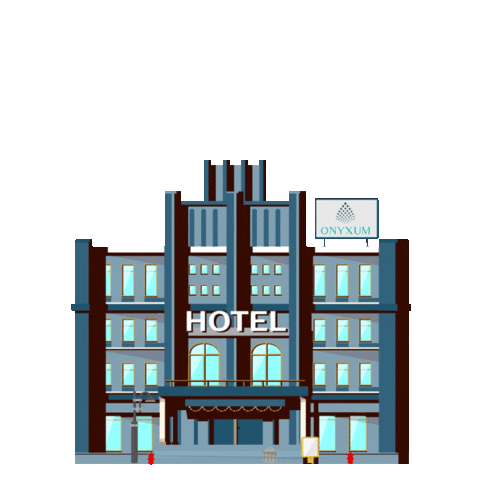 Frankly, I'm disappointed in the quality of this hotel.
Adverb of degree
sentence
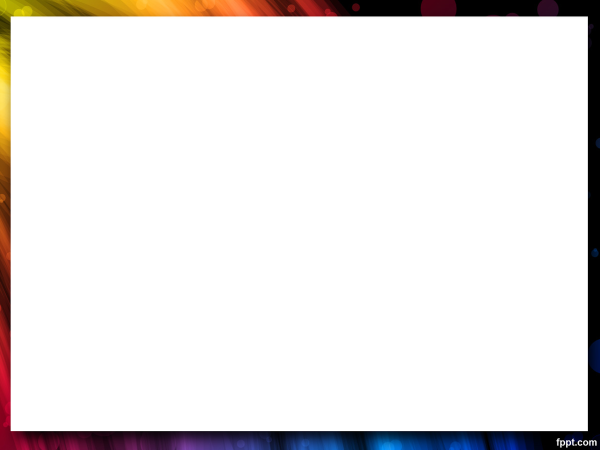 Other sentence adverbs can go after the verb be, before simple tenses of other verbs, or after the auxiliary in a compound verb.
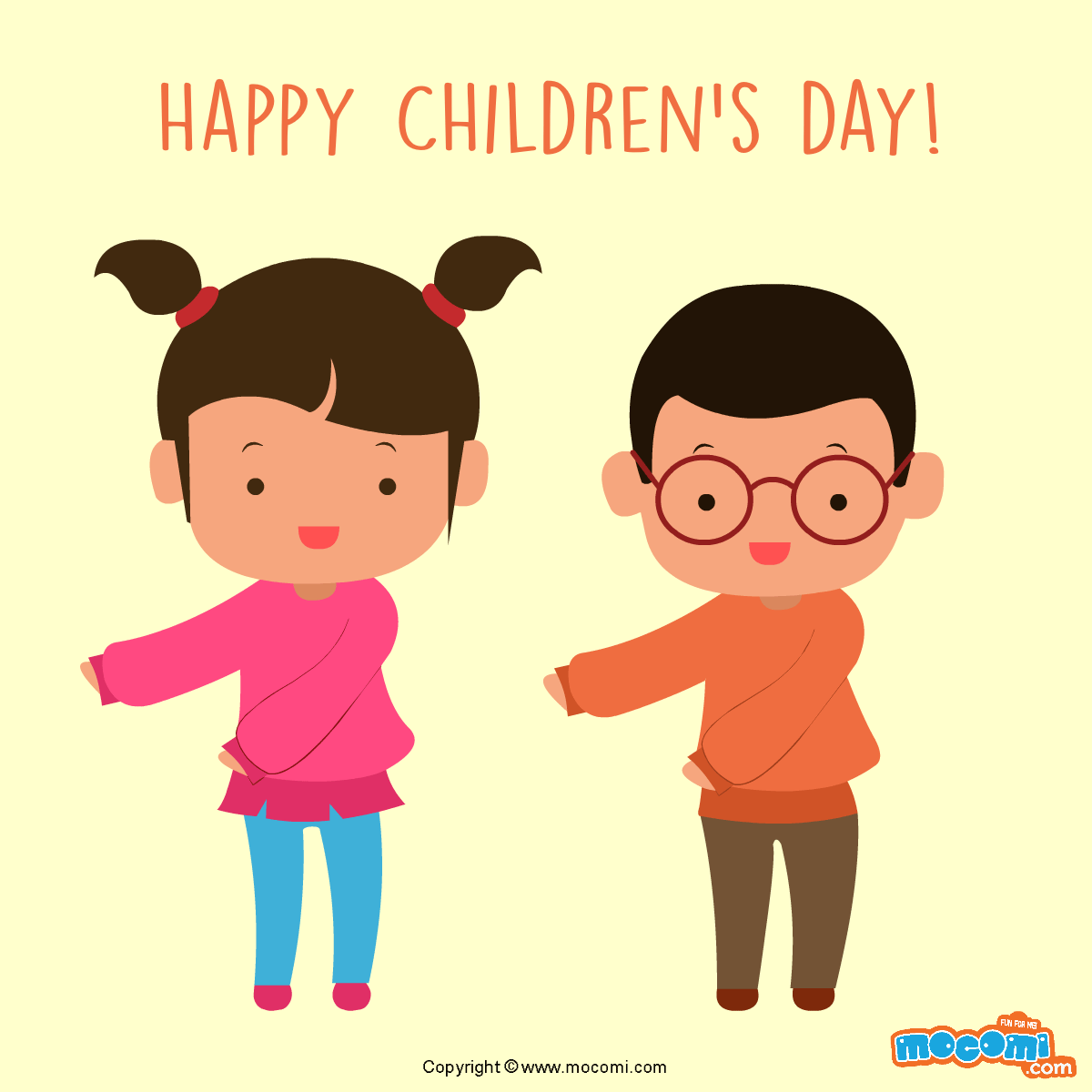 Examples:
You are obviously having a good time.
adverb
Verb to be
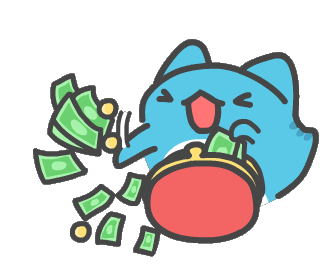 Examples:
He certainly spent a lot of money on this trip.
Simple past
adverb
Examples:
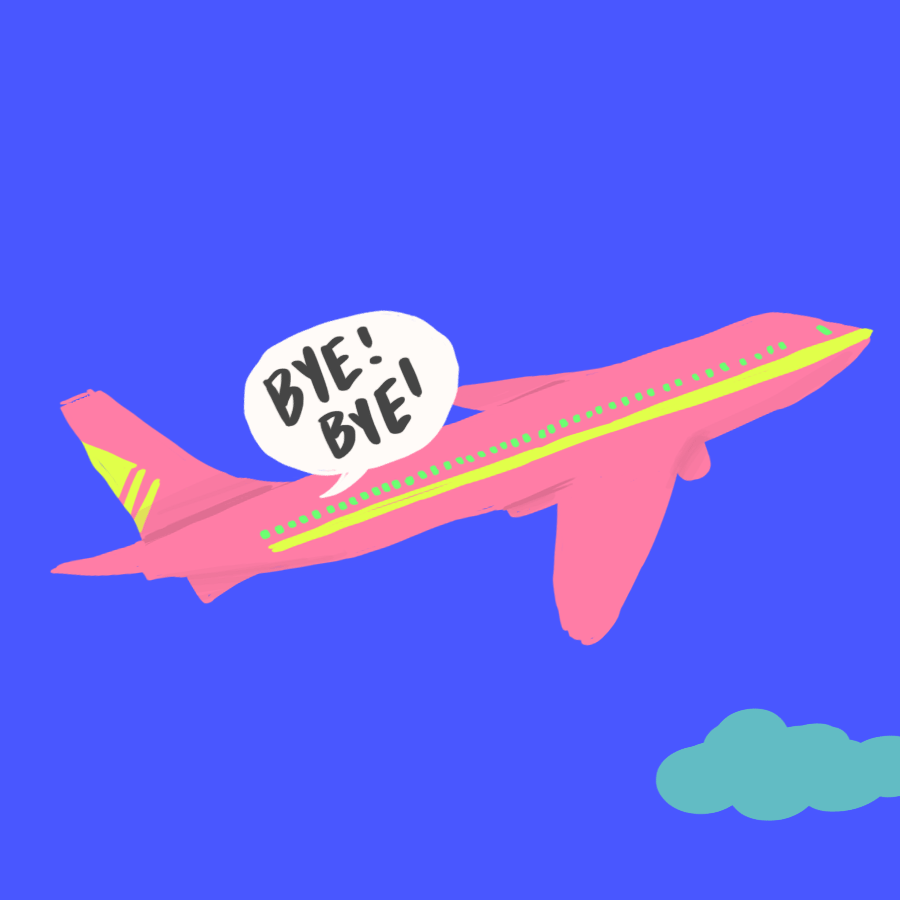 The flight has undoubtedly left by now.
auxiliary
adverb
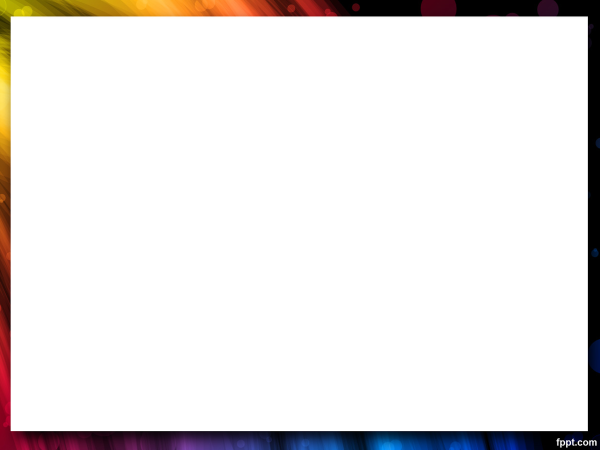 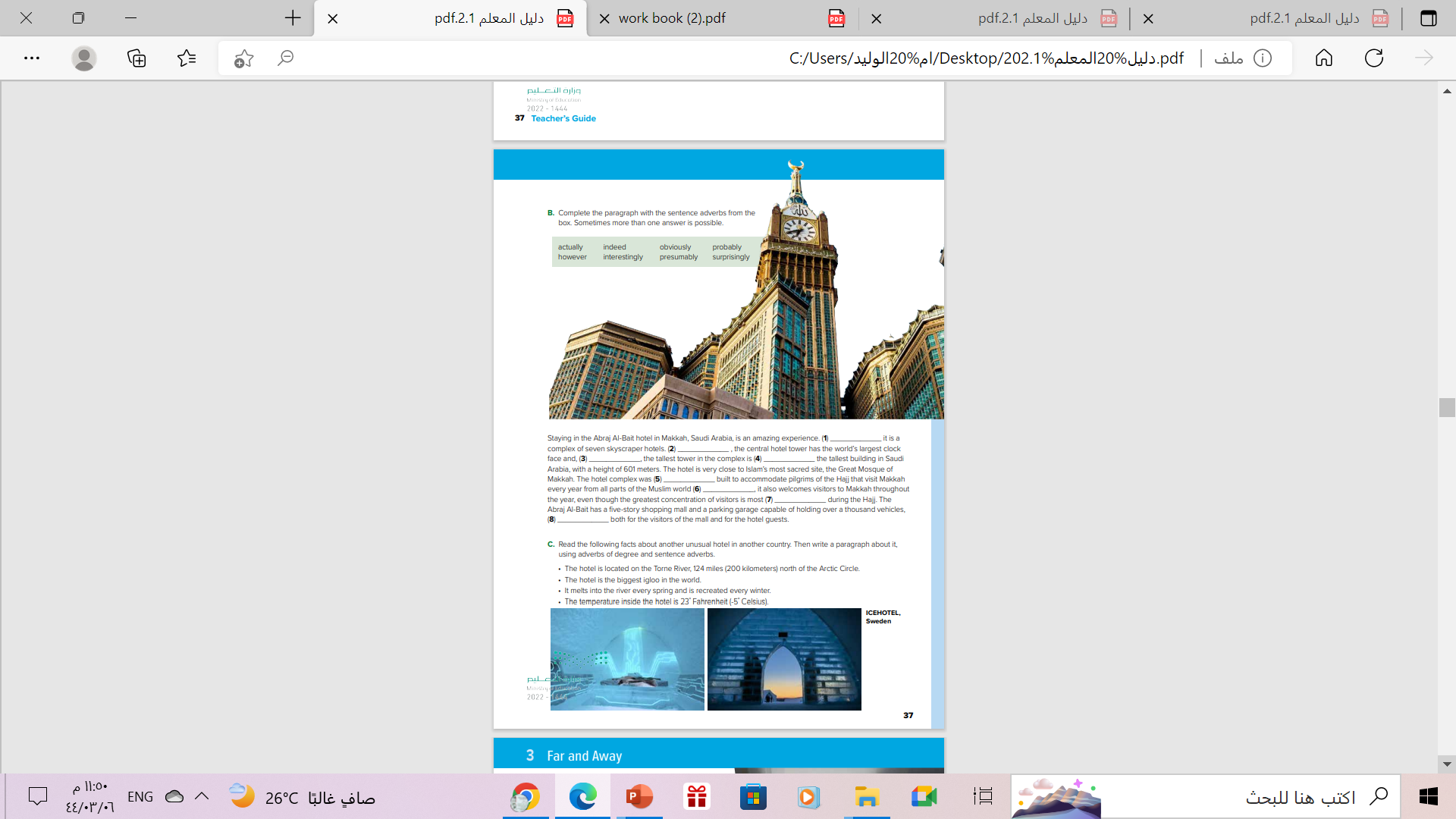 Books Open
Pages: (37)
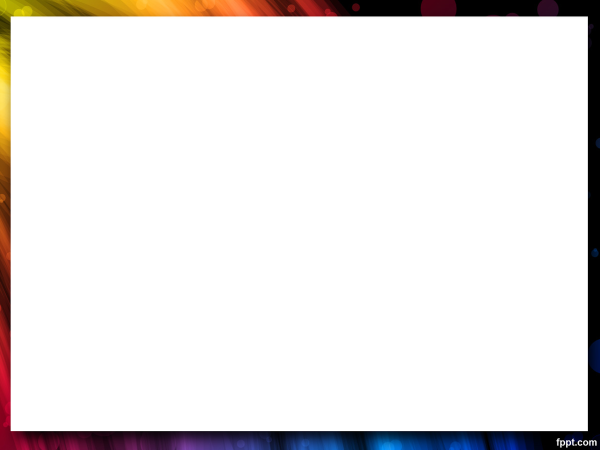 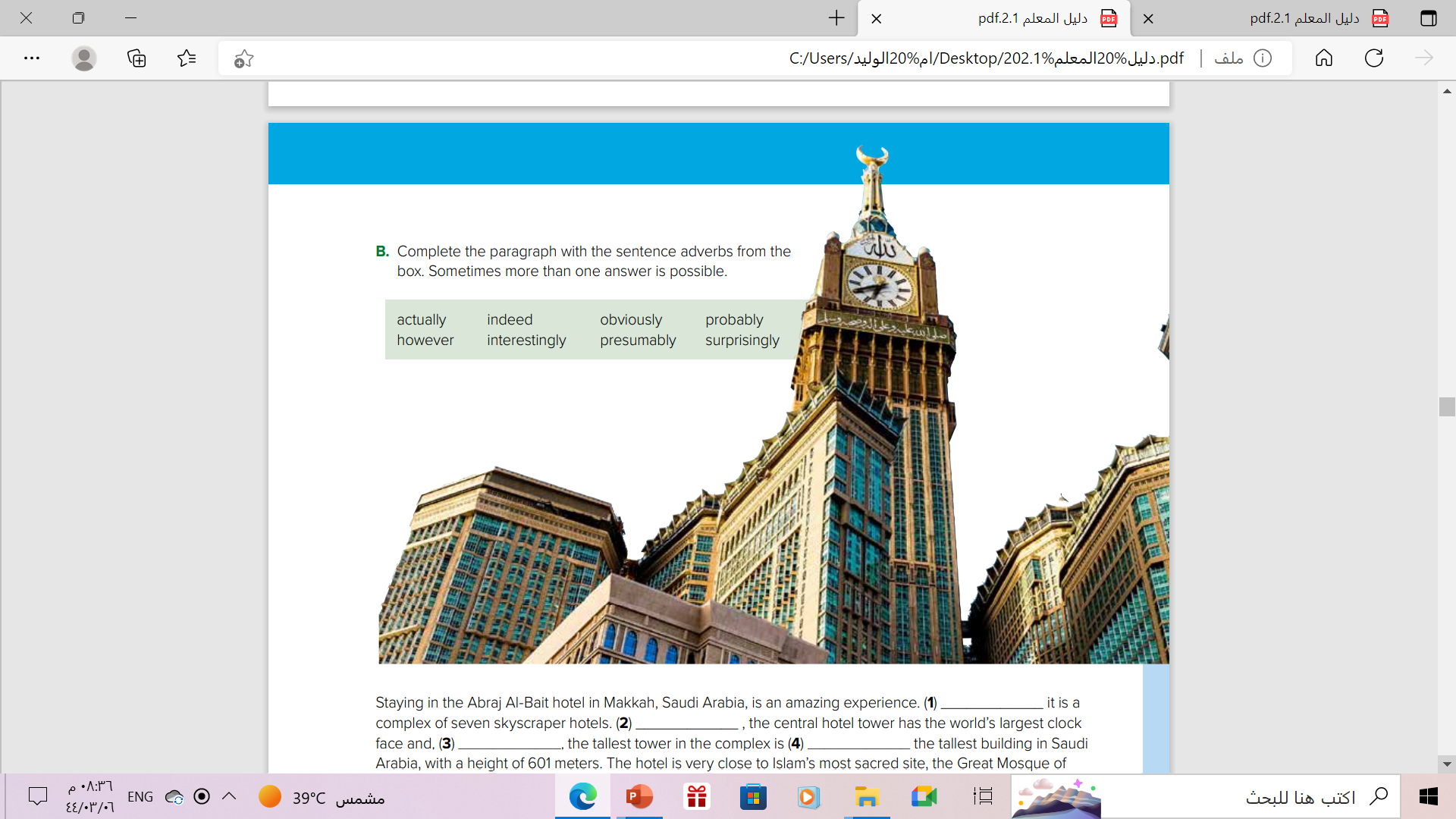 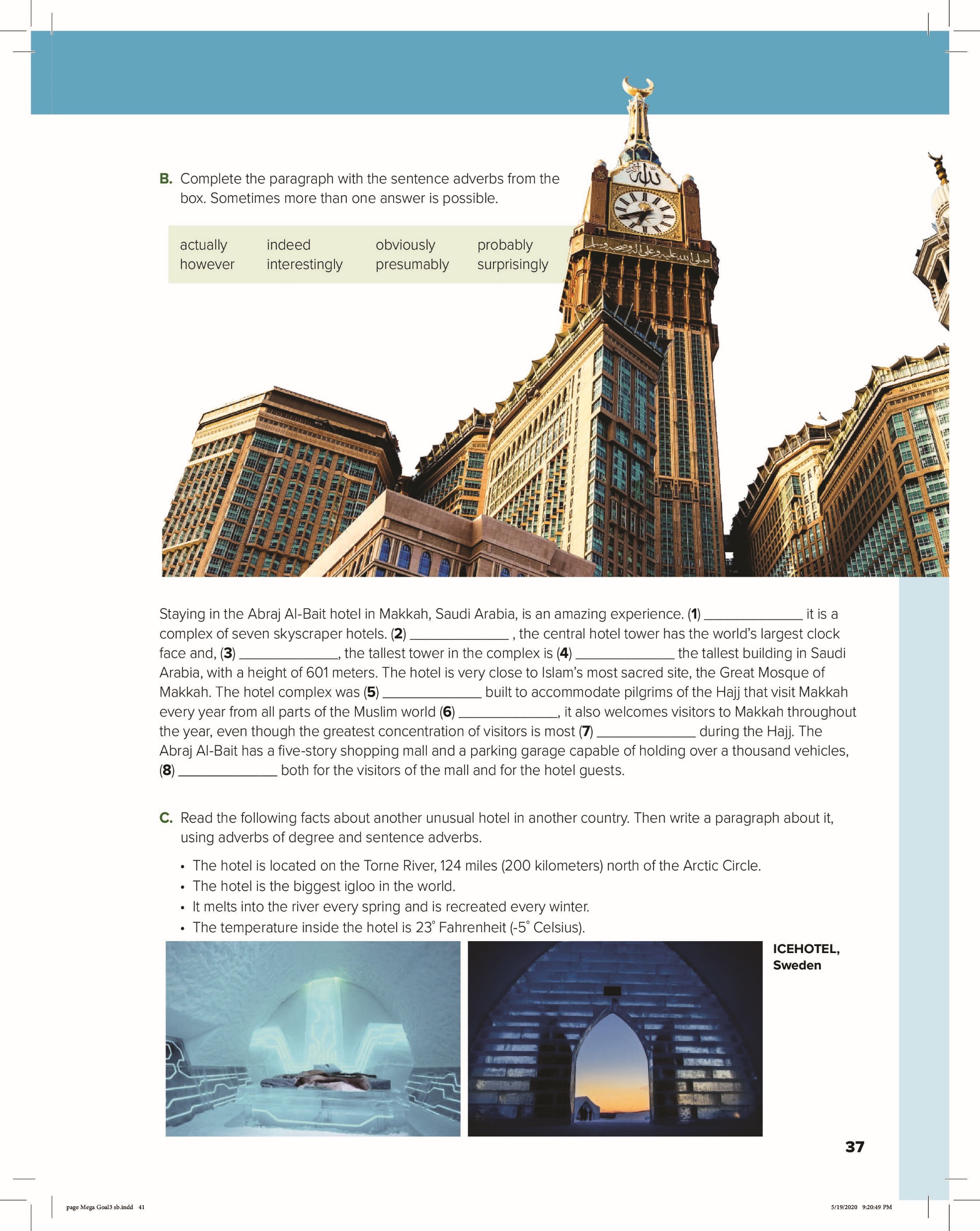 Interestingly
Surprisingly
obviously
actually
presumably
However
indeed
obviously
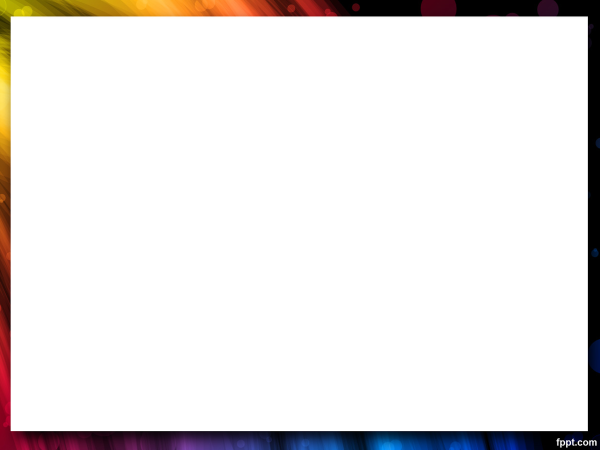 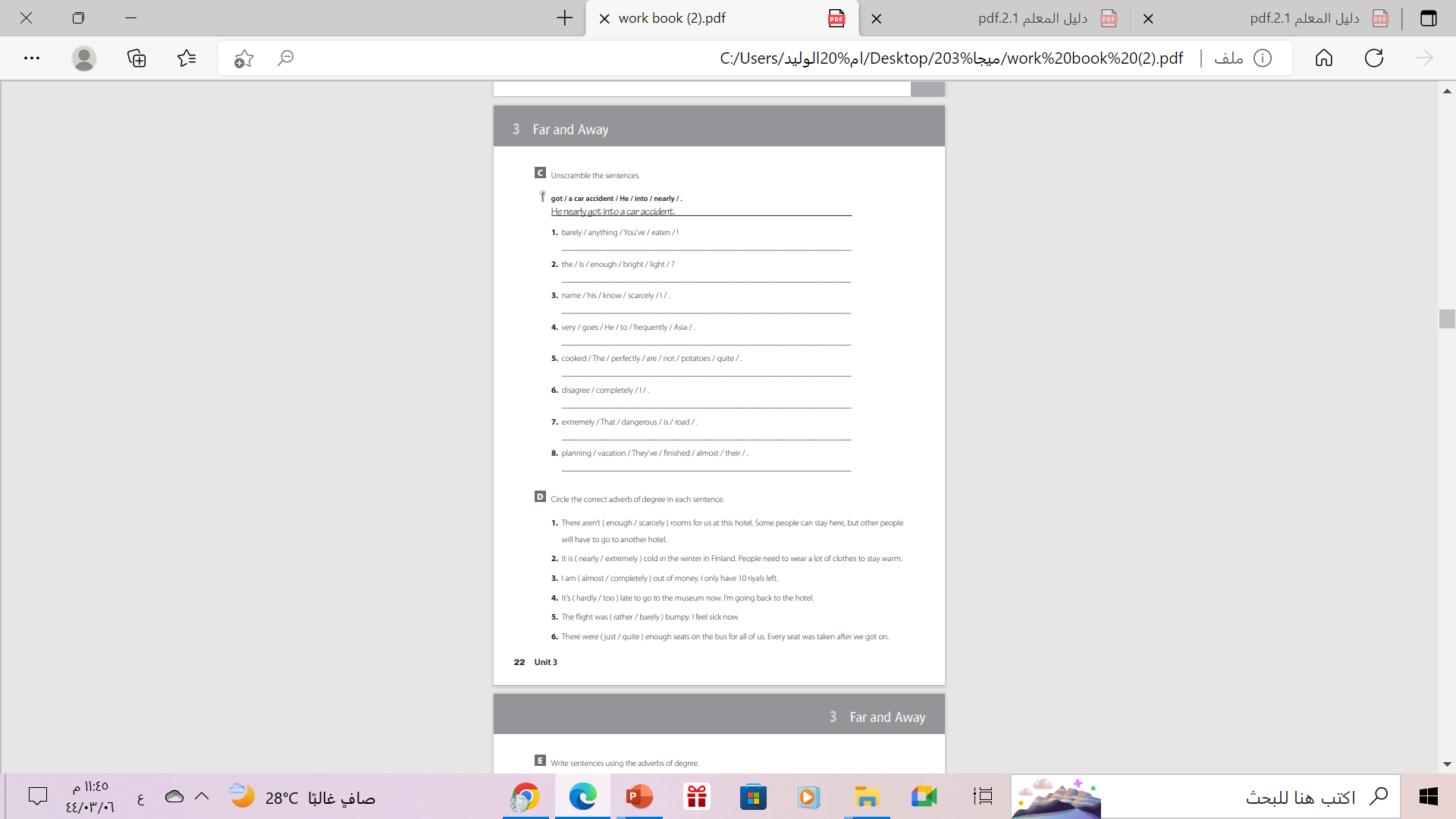 Homework
Exercise (F), P.(23)
From The Holy Quran
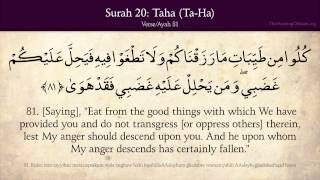 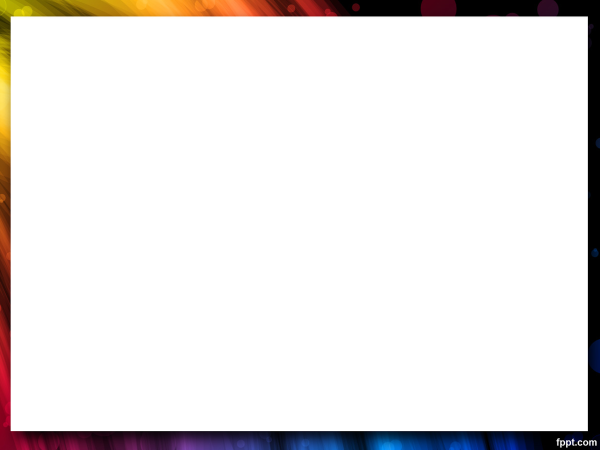 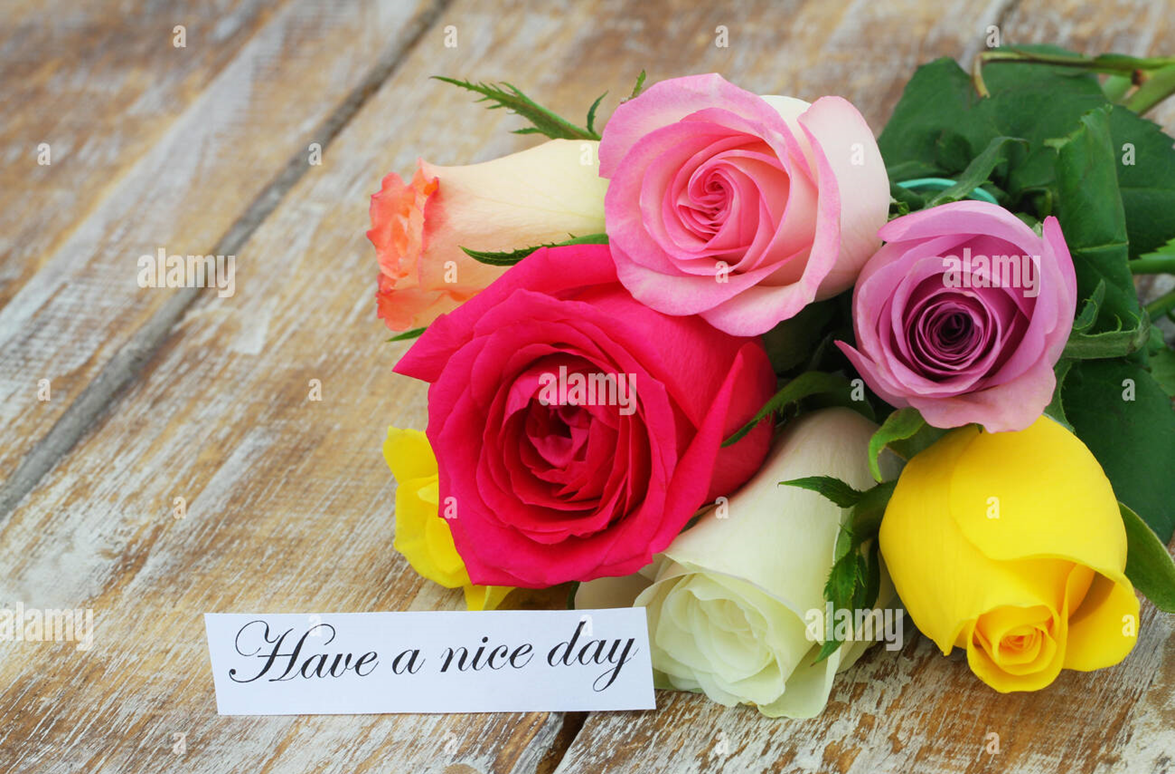 Thanks!